CVE-2008-0166, lessons learned and actionsDavid Groep, Nov 7nd, 2008
CVE-2008-0166
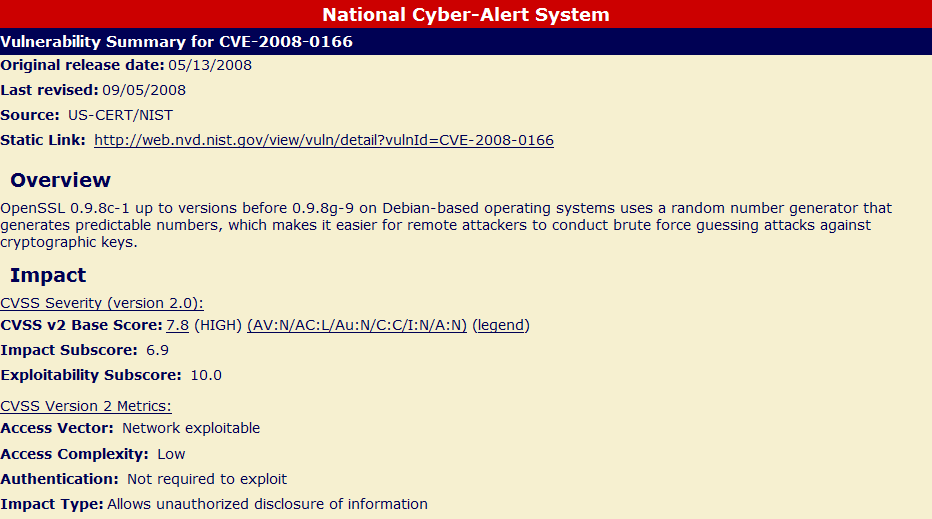 Approx time line
Released: Tue, May 13
(CVE number reserved: Jan 15, 2008!)
Picked up by Roberto Cecchini same day
Tue May 13
‘informal’ request for assessment sent to PMA members 
several CAs start revoking affected end-entity certs
Wed May 14
Bulk checking tool distributed to the PMA lists
PMA itself checked IGTF distribution
Affected CA root certs identified and re-generated
Fri May 16
Updates IGTF distribution with updated CA
Release coordinated with OSCT EGEE/LCG public advisory
Still limited (~50%) CA response on affected EE certs
The week after
Mon, May 19
31 responses received and appropriate action taken
Still 10 CAs did not respond at all
Tue, May 20
Sent ‘final’ warning to personal addresses
End of day: 36 responses received, 4 pending
One pleaded extension of checking till Friday …
Wed, May 21
For those CAs that have a EE list retrievable, did checking myself
For selected CAs, bypassed CA and contact Ees
Publication of list of keypairs escalates the issue
Thu, May 22 – …
What did we learn?
Requests for action from PMA should be univocal and clear in what action is required
CA contact addresses are ill-watched
And people behind the addresses are not always the same people as those technically operating the CA
Response can take N mails and still wait for a week
Response to all mails is even more important than action
The RPs need an IGTF-wide response
CA suspension can be done
But is very upsetting and must never be done lightly
And needs couple of key people to share responsibility
The PMA structure was not ROBAB proof
Implemented structure and process
For public vulnerabilities only
Communicate to relying parties that the PMA is aware
Publish this statement on-line and send to the PMA announce list(s) - with URL for updated information
A IGTF wide Risk Assessment Team assesses issue
Jim Basney, Jens Jensen, Willy Weisz, Yoshio Tanaka, Jinny Chien, David Groep, Vinod Rebello (igtf-rat@eugridpma.org)
Define expected time for responses from Cas
Interacts with RAT and CSIRT teams from RPs
Response
Send query to all CAs
Initial address taken from .info file
Signed email, but not encrypted
Define expected response
For urgent issues, use per-CA escalation procedure
CA response
All Cas are expected to send an ACK next business day
Full response before RAT-established dead line
CAs can of course ask for extensionbut need to keep responding to RAT requests any time!
Escalation
per-PMA core team (for EUGridPMA: DaveK, UrsulaE, Jan Jona J, DavidG) agrees what happens in case of serious malfunction – if rapid action is indeed needed
CA actions requested
Respond to all RAT emails!
Check that email address in your meta-data is OK
And there is somebody watching
Deposit your escalation procedure
For example: do you want the RAT to phone you? 1: send email to this personal addressif no response: 2: call me at the office on number XXif no response: 3: call me at home on number YYif no response:  4: call ZZ at number AA
This information is kept private and encrypted by the RAT members (incl. the PMA chairs)
And never used otherwise…

Act within the RAT time line
ROBAB
PMA operations were too concentrated
Shared control passwords to more people
For EUGridPMA also AndersW can now do everything
web sites hosting machine access
domain name management (.org+.info)
email forwarding configuration
CVS management

Enable all chairs to sign the IGTF distribution with the SAME key
Securely distributed to MikeH, YoshioT, AndersW 

Replication of key web sites(already did that for the IGTF distribution itself)
RAT
See Jim’s presentation …